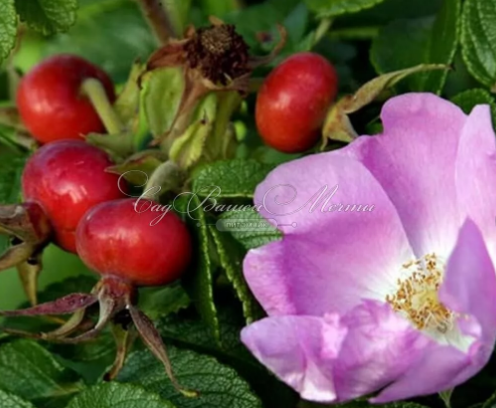 РОЗА
мы
Р -  РЕШИТЕЛЬНЫЕО - ОБЩИТЕЛЬНЫЕЗ  -  ЗАБОТЛИВЫЕ А -  АКТИВНЫЕ
Р - РАЗРАБАТЫВАЕМ И РЕАЛИЗУЕМ О - ОСВАИВАЕМ  И  ОВЛАДЕВАЕМЗ - ЗНАНИЯМИ  И  ЗАБОТИМСЯ  А - АДАПТИРУЕМ  И  АГИТИРУЕМ
Васильчиков Сергей
УЧЕНИК   8 КЛАССА
МКОУ  «ООШ № 4»
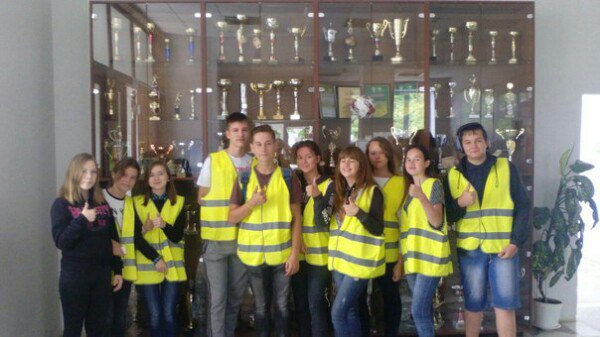 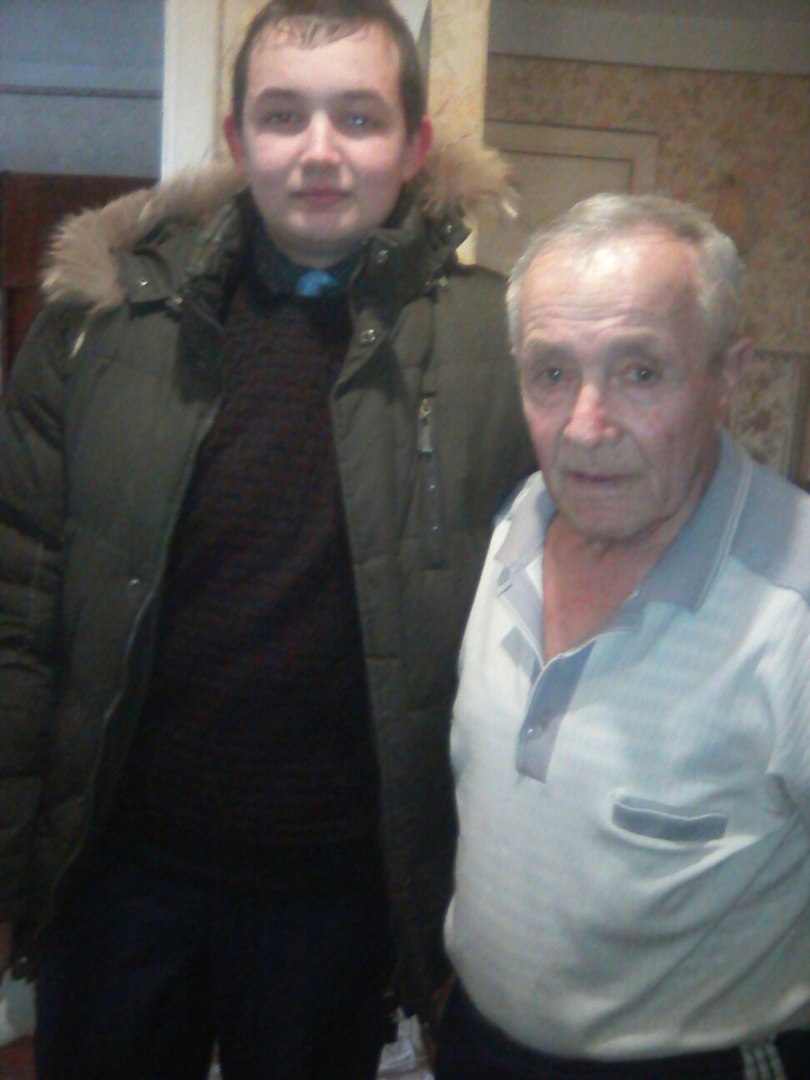 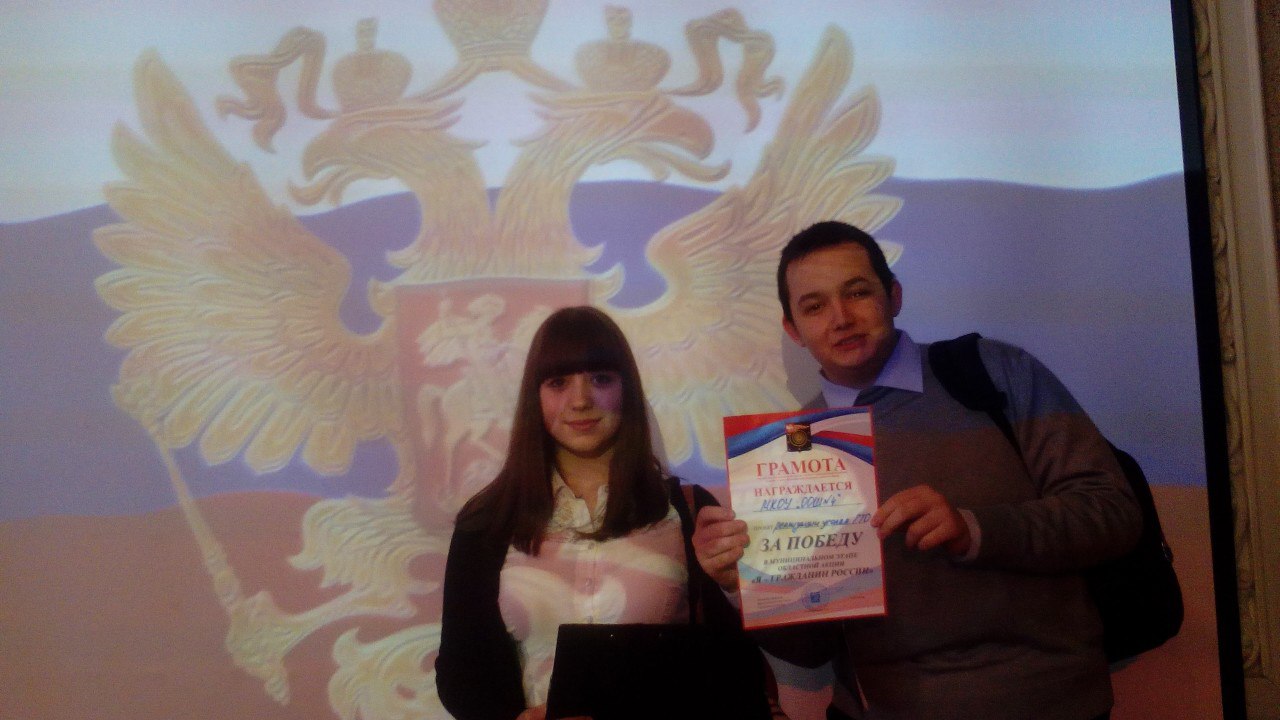 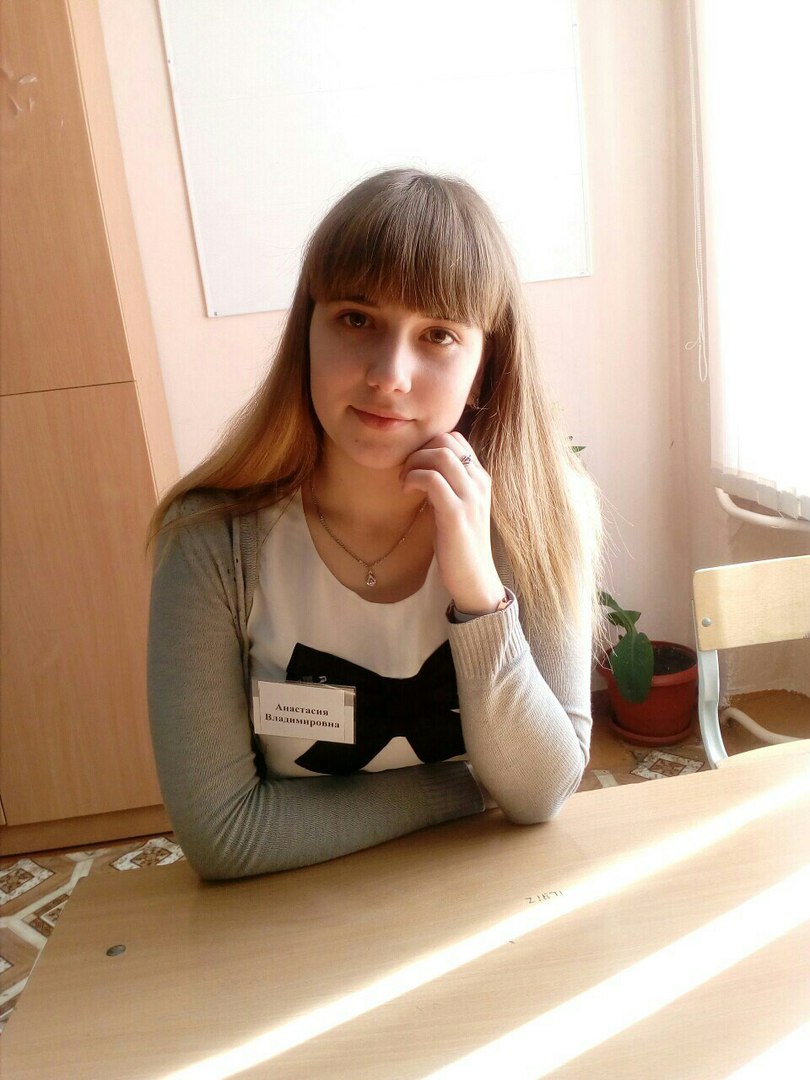 Постолова Анастасия
УЧЕНИЦА  9 КЛАССА
МКОУ  «ООШ № 4»
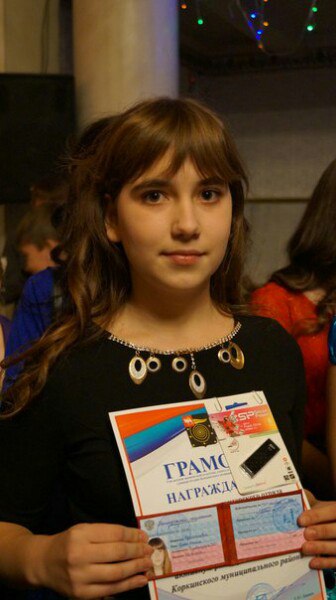 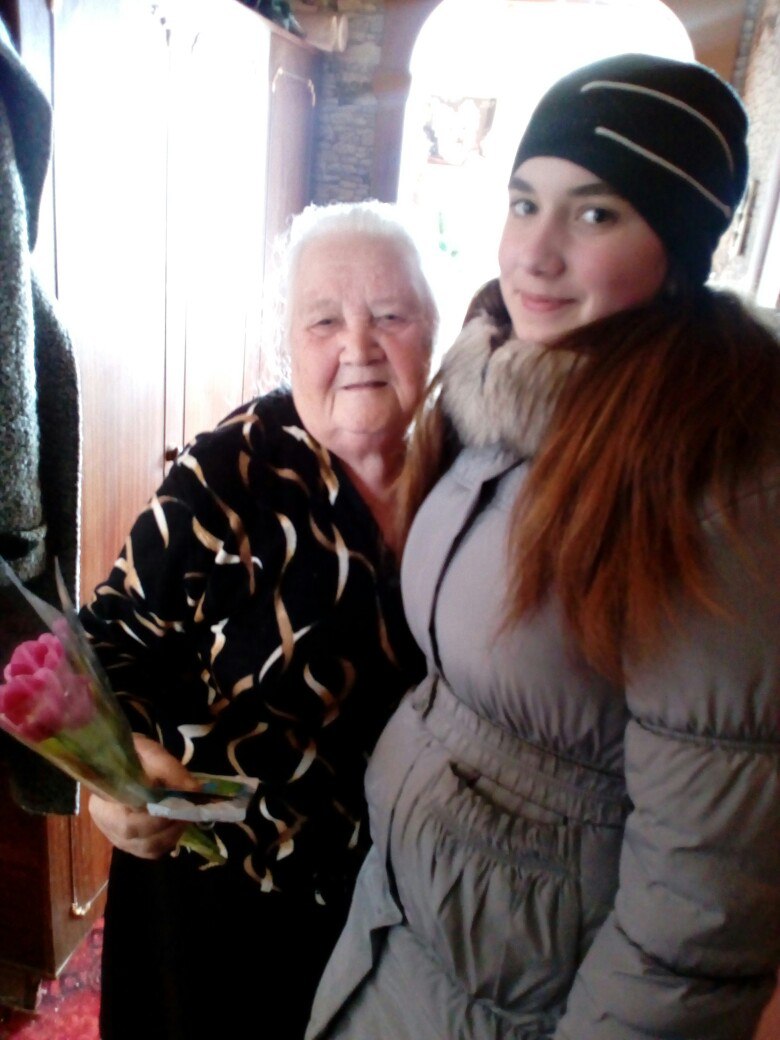 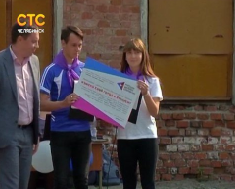 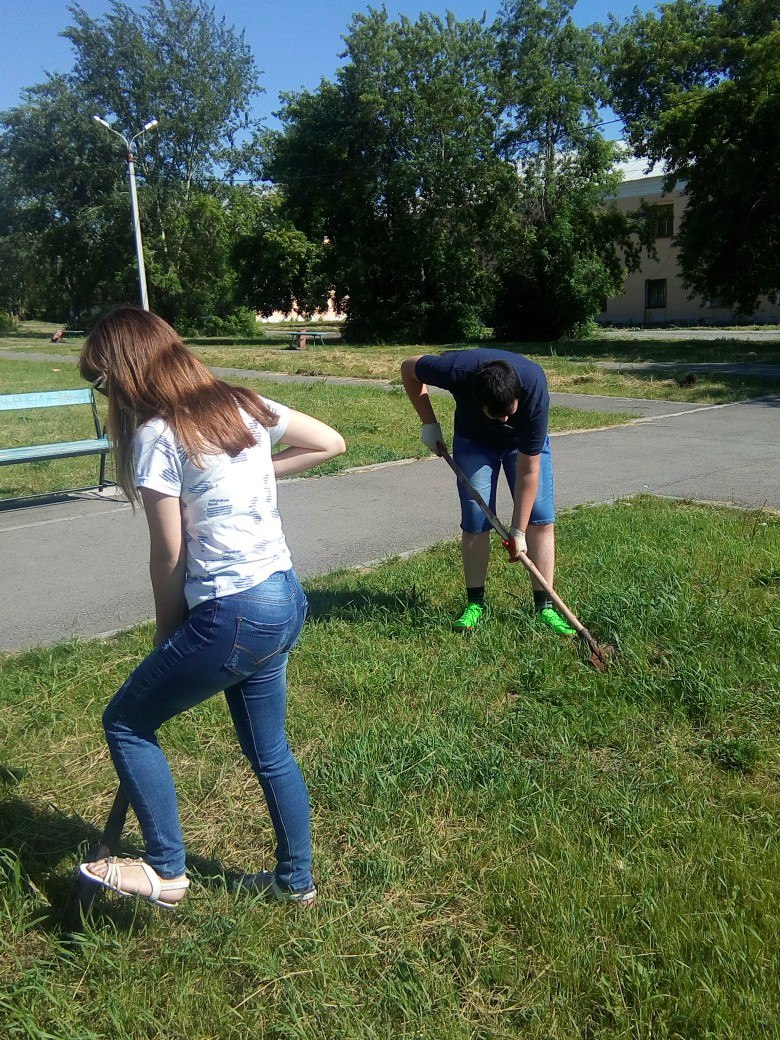 МЫ АКТИВНО УЧАСТВУЕМ В ЖИЗНИ РОДНОЙ ШКОЛЫ  И  РОДНОГО ПОСЕЛКА!
С П А С И Б О     З А    В Н И М А Н И Е !!!
КАЧЕСТВА УСПЕШНОГО ПРЕДПРИНИМАТЕЛЯ
КАЧЕСТВА УСПЕШНОГО ПРЕДПРИНИМАТЕЛЯ